http://www.o-detstve.ru/Портал «О детстве»
Мастер – класс
 
для  родителей
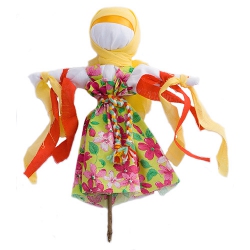 «Народная                  кукла                                                           своими  руками»
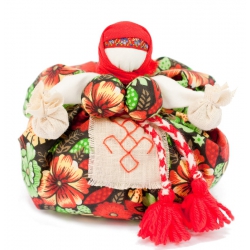 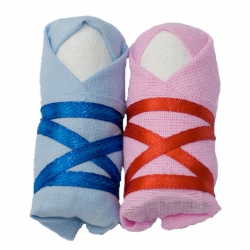 Романова М.В., воспитатель МАДОУ № 82 «Гусельки», г. Северодвинск, 2012
Моя педагогическая инициатива
http://www.o-detstve.ru/Портал «О детстве»
Цель мастер – класса:
привлечь внимание родителей к культурному наследию русского народа;
дать родителям знания о народной кукле, её роли и значении  для детей;
познакомить с различными видами традиционной 
тряпичной народной куклы, способами её 
изготовления;
выяснить место традиционной русской куклы 
в воспитании  подрастающего поколения 
и возможности использования народной куклы 
в развитии современного ребёнка.
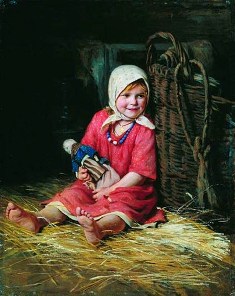 К. Лемох, "Варька"
Моя педагогическая инициатива
http://www.o-detstve.ru/Портал «О детстве»
Ход мастер – класса:
Зал оформлен в русском стиле. Звучит народная музыка.
 Родители знакомятся с выставкой кукол, изготовленных педагогами,
 затем к ним присоединяется ведущая – мастерица.

Здравствуйте, гости дорогие! Я рада видеть вас у себя в гостях. Давайте познакомимся.          
   Все представляются друг другу.
Всем вам известно, что такое кукла.  У каждого из нас  в памяти хранится, та единственная, которой мы отдали своё сердце. 
По сути своей кукла – это отображение образа человека или животного, которое может быть сделано из самого разнообразного материала: ткани, кожи, бумаги, дерева, пластмассы, а также других материалов. 
А какие куклы вы покупаете своим детям? 
В какие игры ребёнок с ними играет? 
 // Выслушиваются ответы родителей.
 
Посмотрите, здесь представлены куклы, 
изготовленные педагогами нашего детского сада.

        Представление кукол изготовленных педагогами детского сада.
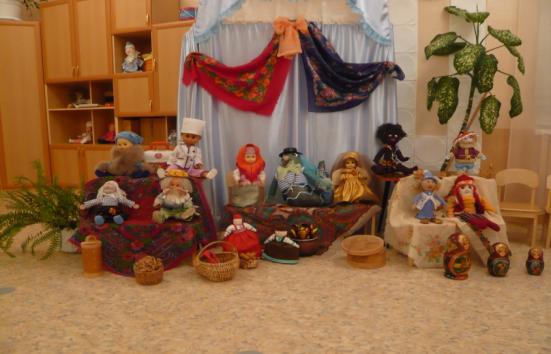 Моя педагогическая инициатива
http://www.o-detstve.ru/Портал «О детстве»
Кукла – отражение человека.  Как и человек, она может какой угодно: дружелюбной, злой, грустной или весёлой. Куклы имитируют взрослый мир, подготавливая ребёнка к взрослым отношениям. Кукла может выполнять разные роли и является как бы партнёром ребёнка. Он действует с ней так, как ему хочется, заставляя её осуществлять свои мечты и желания. 
Вы знаете, что мир современных кукол очень велик и многообразен. Изготовленные из искусственных материалов они привлекают нас.
 Почему? 
Как вы считаете, от выбора куклы зависит, будущая жизнь ребёнка?
// Выслушиваются ответы родителей.
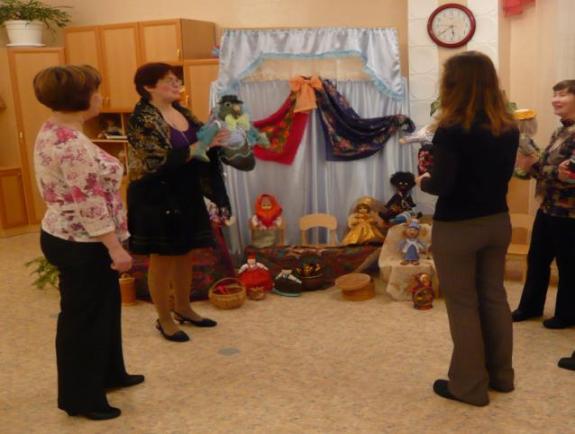 Моя педагогическая инициатива
http://www.o-detstve.ru/Портал «О детстве»
Дети во все времена играли в куклы. И сегодня, я хочу познакомить вас с прабабушкой современных кукол. 
Такой русской красавице отводилась главная роль в воспитании и развитии детей. А почему? На этот вопрос мы с вами попробуем ответить вместе.
       Русские традиционные куклы делали по разным 
поводам,  для разных случаев. Игровые куклы, 
предназначались для забавы детям. Обрядовых кукол 
почитали и ставили в избе, в красный угол. Они имели
 ритуальное назначение. Существовали куклы, служившие
 оберегом своим хозяевам.
         Самой распространенной игрушкой на Руси была 
тряпичная кукла. В куклы играли все дети примерно до 
7 – 8 лет, пока не имели различий в костюме. 
Даже в самых бедных крестьянских семьях такие куклы имелись обязательно. 
Игрушки – куклы берегли. Клали их в приданое.
Пока дети были маленькими, кукол им шили матери, бабушки, старшие сёстры. С пяти лет такую потешку могла делать любая девочка.
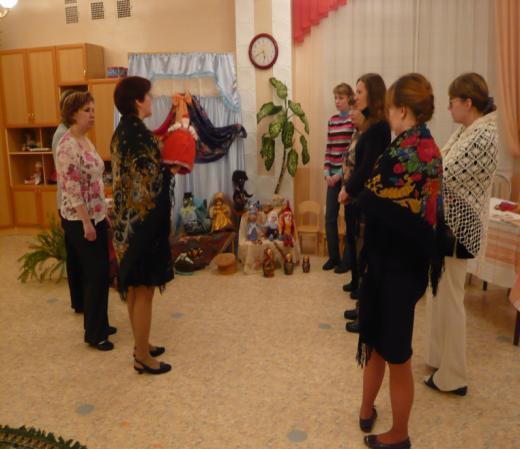 Моя педагогическая инициатива
http://www.o-detstve.ru/Портал «О детстве»
Кукла рассматривалась, как эталон рукоделия. По ним судили о мастерстве и вкусе их владелицы. В кукольных играх дети непроизвольно учились вышивать, прясть, постигали традиционное искусство одевания. 
Подбирая ткани и нитки для будущей куклы, учитывали символический смысл каждого цвета:
красный – само солнце, огонь, символ плодородия;
жёлтый  –  тепло, младенчество;
зелёный – здоровье, молодость;
синий – высокие помыслы и духовное общение;
чёрный – сила, власть, богатство, крепкая семья. 
Русская тряпичная кукла включает в себя несколько 
типов,   сформированных традицией. 

Сейчас мои подружки – мастерицы познакомят 
вас с некоторыми из них


Родители рассаживаются по несколько человек за каждый стол, 
где их ожидают мастерицы. Каждая из них рассказывает о своей русской традиционной кукле, способе её изготовления. По окончании работы над куклой, родители меняются местами с родителями из другой группы и т.д. Пока все не попробуют изготовить различные виды кукол.
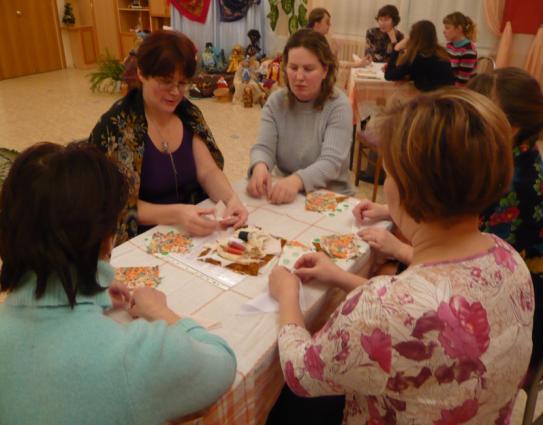 Моя педагогическая инициатива
http://www.o-detstve.ru/Портал «О детстве»
О  вепсской  кукле – обереге
Рассказ мастерицы на примере вепсской куклы идёт одновременно с её изготовлением.

	Вепсская кукла – одна из самых древних обереговых кукол. Она сопровождала ребенка с самого детства и до тех пор, пока не "уходила", т.е. не рвалась.  Это образ замужней женщины.  А также символ благополучия и достатка, а её большая грудь –символ сытого, здорового ребёнка.
Куколка делалась, как правило, из старых вещей матери. Мама или бабушка отрывали от «счастливых» платьев лоскутки и связывали их в куколку. Жизнь ребёнка должна быть без разрезов и проколов, цельной и счастливой. Именно поэтому при изготовлении куклы не использовались ножницы и иглы, а лоскутки ткани отрывались руками. 
Чтобы её изготовить, понадобиться лоскут отбелённой
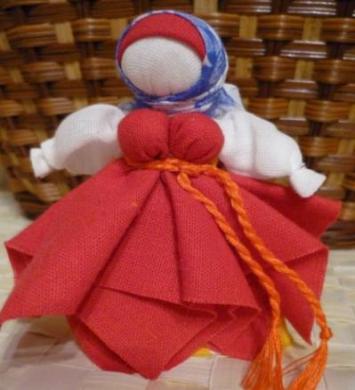 хлопковой ткани, 3 – 4 лоскута цветного ситца, разноцветные 
обрывки нитей. Голова, ручки и ножки куклы делаются из 
необработанной ткани или ветоши и скручиваются ниткой. 
 В наряде куклы обычно присутствует красный цвет – 
символизирующий тепло, здоровье, радость.

     По окончании изготовления  родителями кукол, все собираются не середине зала.
Моя педагогическая инициатива
http://www.o-detstve.ru/Портал «О детстве»
Какие красавицы – куклы у нас с вами получились. Мы делали этих кукол все вместе, посмотрите, есть ли среди них одинаковые? // Выслушиваются ответы родителей.
Каждая кукла индивидуальна, она отражает образ того человека, который её делал.
Мы с вами сделали несколько народных кукол за очень короткое время. Как вы считаете, чему может научиться ребёнок в процессе изготовления такой куклы? // Выслушиваются ответы родителей.
Обратите внимание, все наши куклы "безлики".
Вы можете сказать, какое настроение сейчас у этой куклы? 
// Выслушиваются ответы родителей.
Так же как вы, дети должны выдумать настроение куклы и её характер. Это позволяет детям мечтать и фантазировать. Наделяя куклы теми или иными чертами, ребёнок примеривает на себя «взрослую жизнь», учится быть частью окружающего мира.
Такая добротная и ладная кукла может украсить 
ваш дом или стать хорошим подарком на праздник.
 
Ведущая подводит итоги, используя ответы родителей. 
Благодарит за внимание и прощается: «До новых встреч».




* Ответы родителей на вопросы по необходимости могут комментироваться мастерицей.
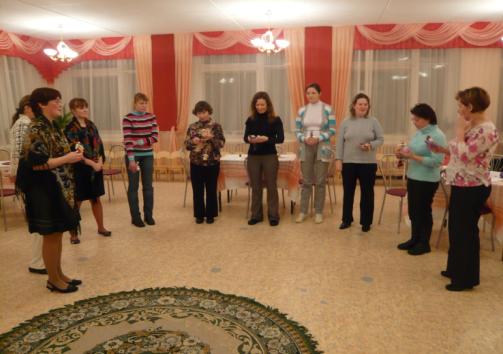 Моя педагогическая инициатива
http://www.o-detstve.ru/Портал «О детстве»
В проведении мастер – класса принимали  участие педагоги  детского сада:
С.А. Хромцова, М.С. Жданова.
В работе были использованы
 материалы интернет ресурсов:
1.http://www.cultnord.ru/www.kenozerje.1771.com/www.kenozerje.17-71.com/www.kenozerje.17-71.com/Trjapichnaja_kukla.html2.http://www.katjushik.ru/?s=%D0%B2%D0%B5%D0%BF%D1%81%D1%81%D0%BA%D0%B0%D1%8F+%D0%BA%D1%83%D0%BA%D0%BB%D0%B0&3.http://www.koloyar.ru/handcraft/doll
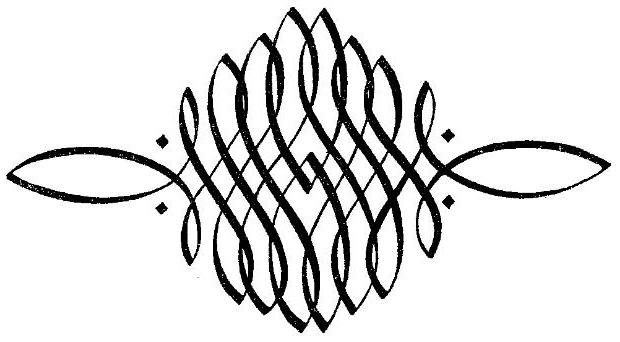 Моя педагогическая инициатива